Anti-VortexAll Season Watering
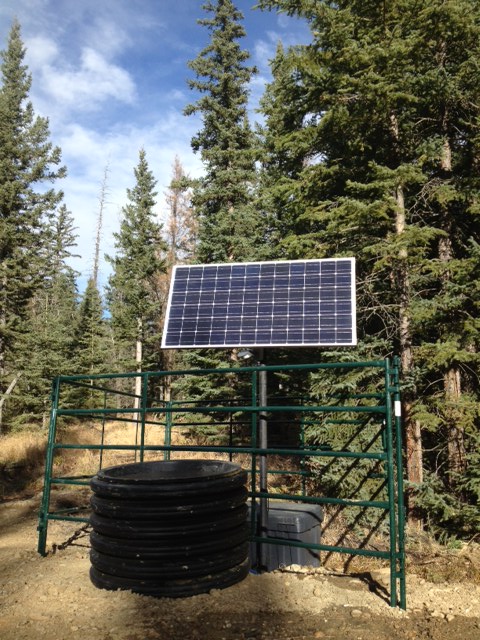 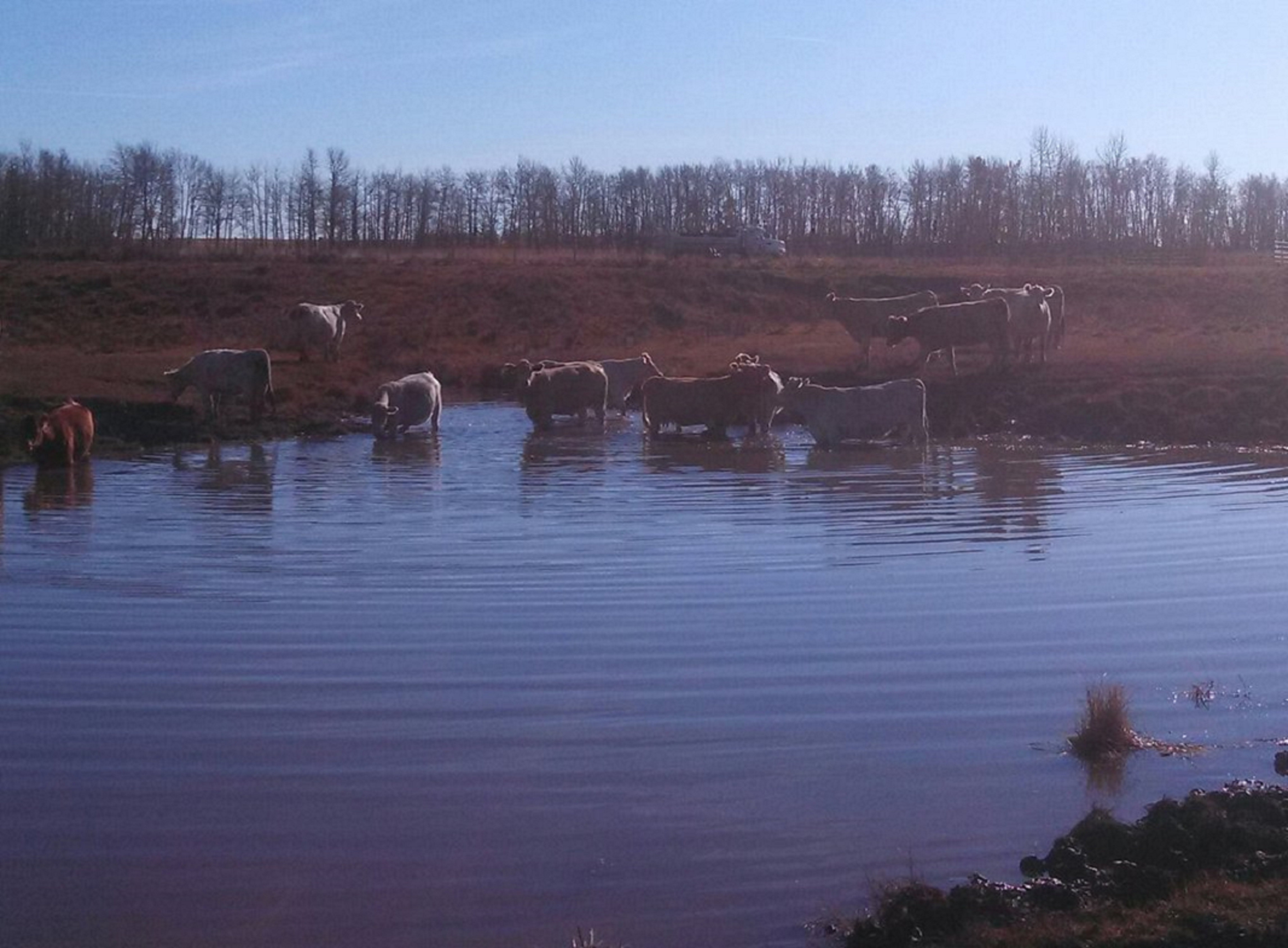 Change This
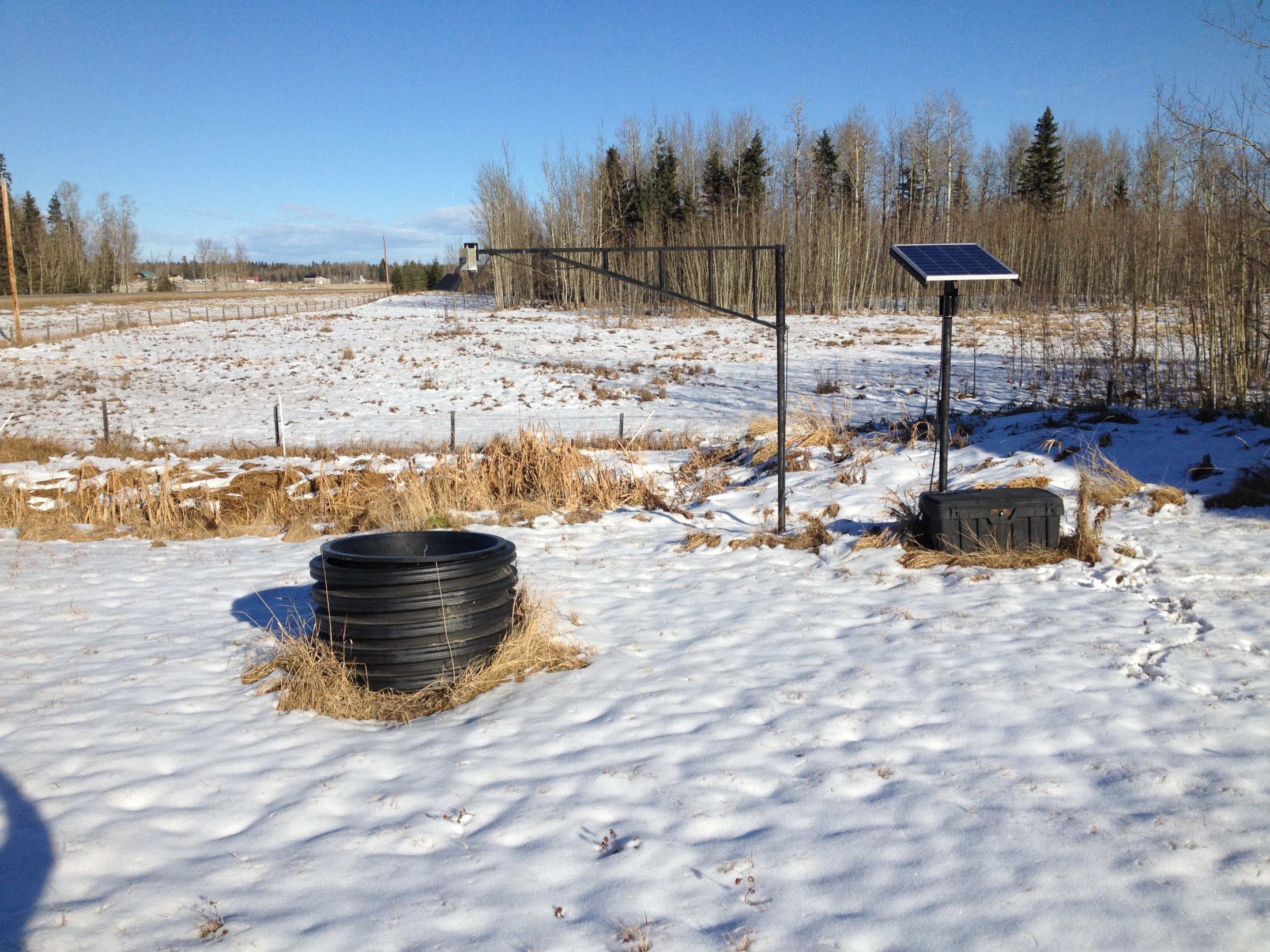 To This
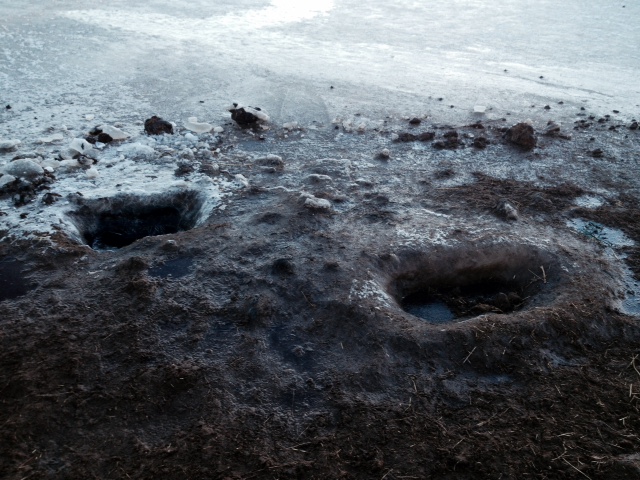 Change This
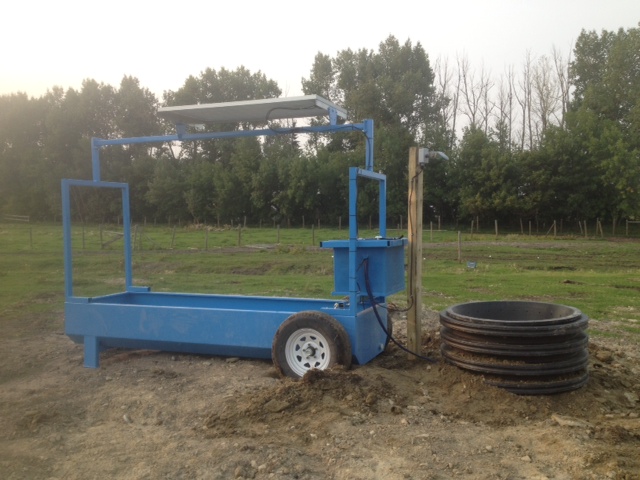 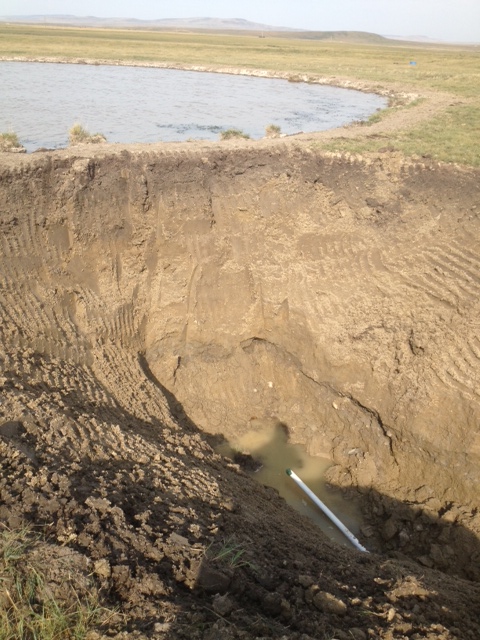 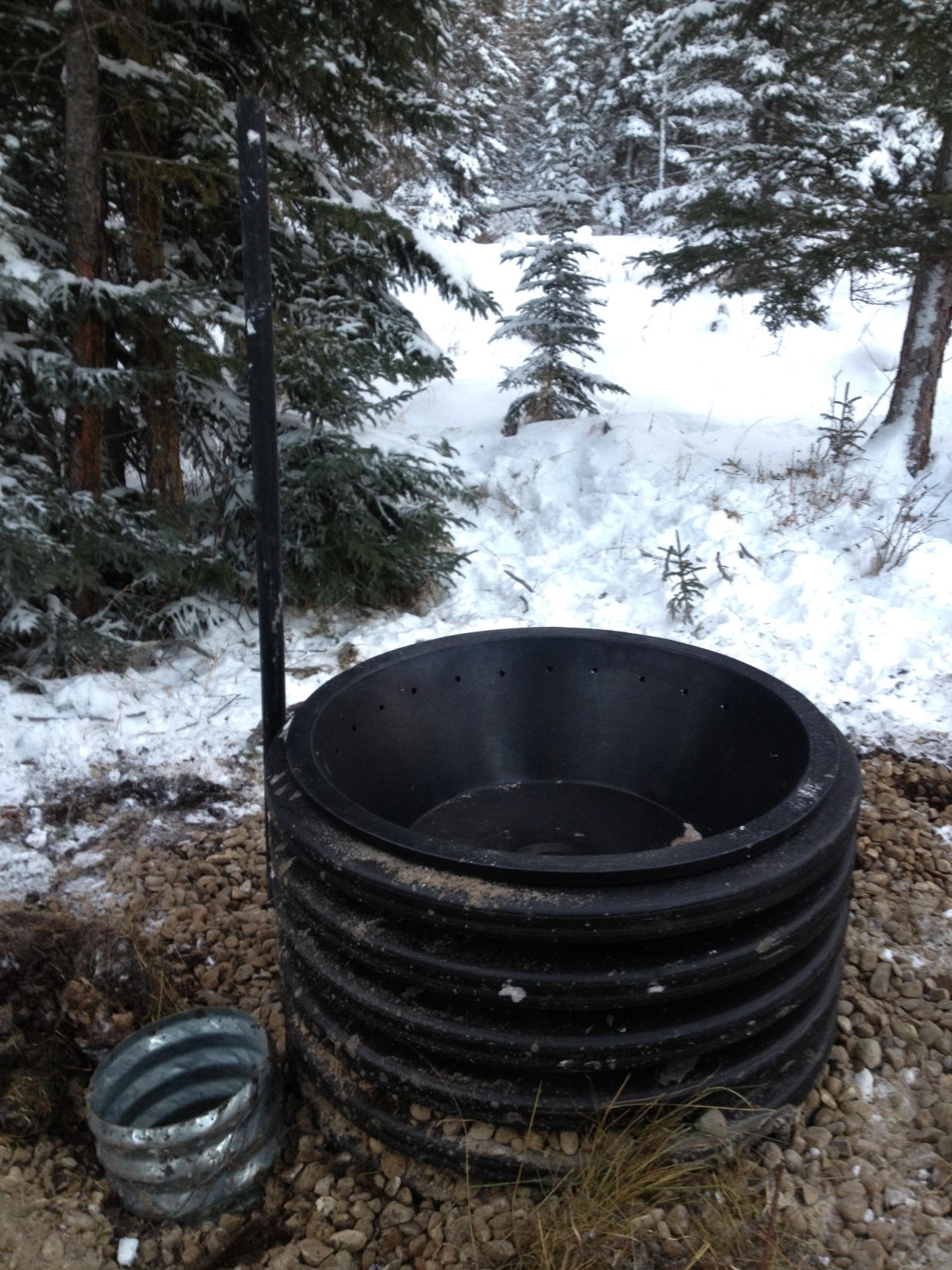 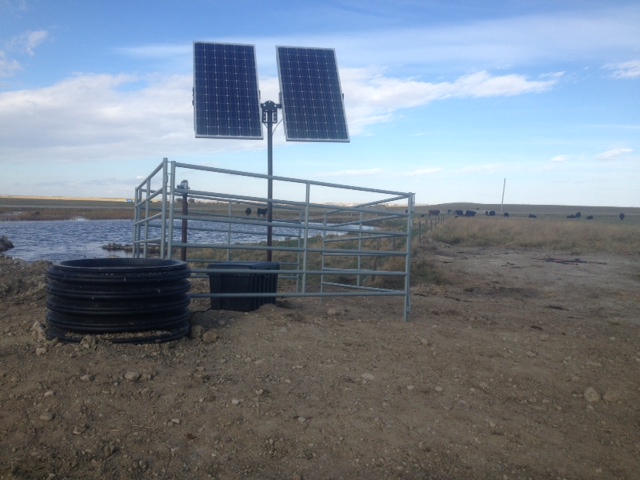 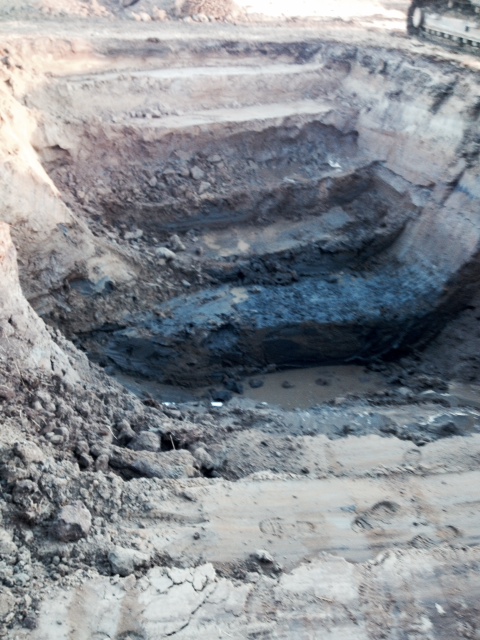 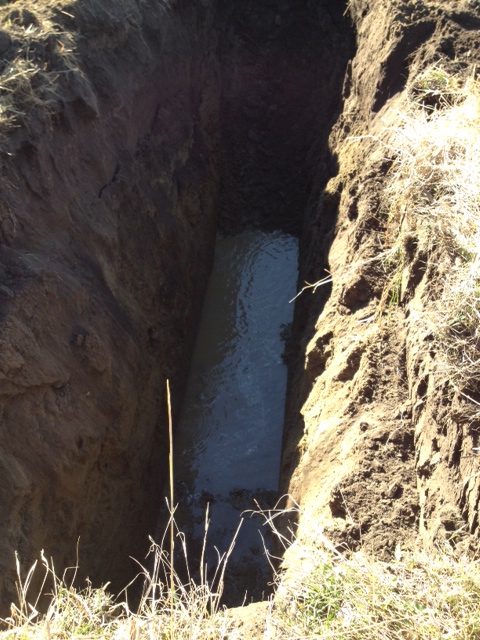 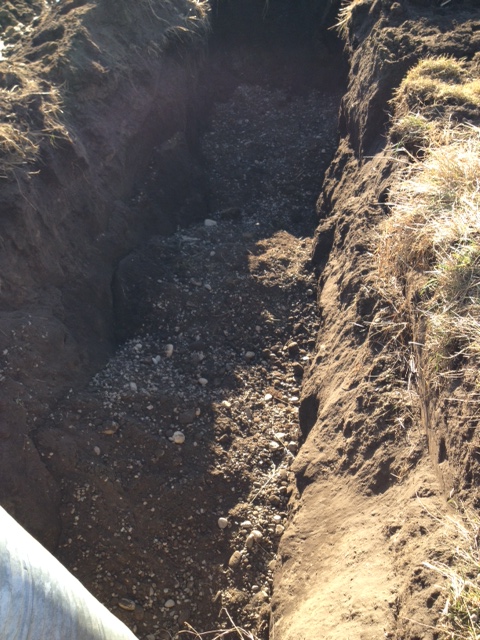 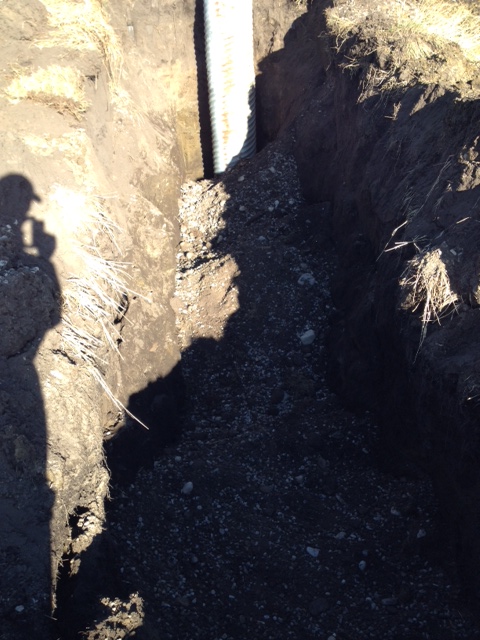 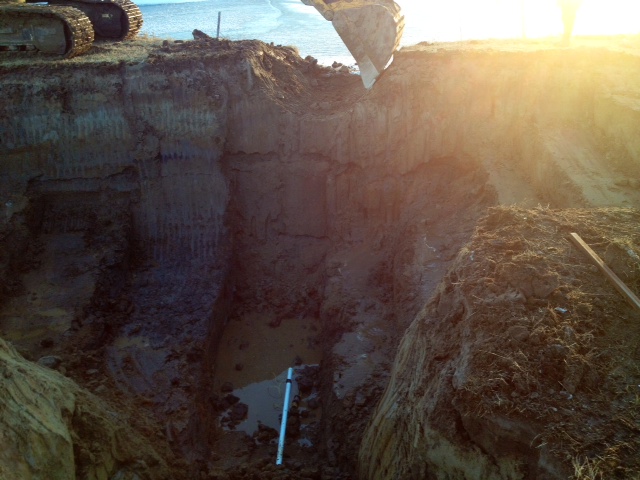 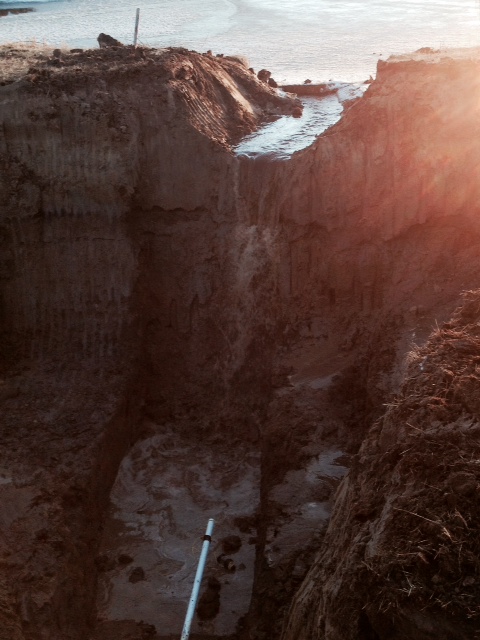 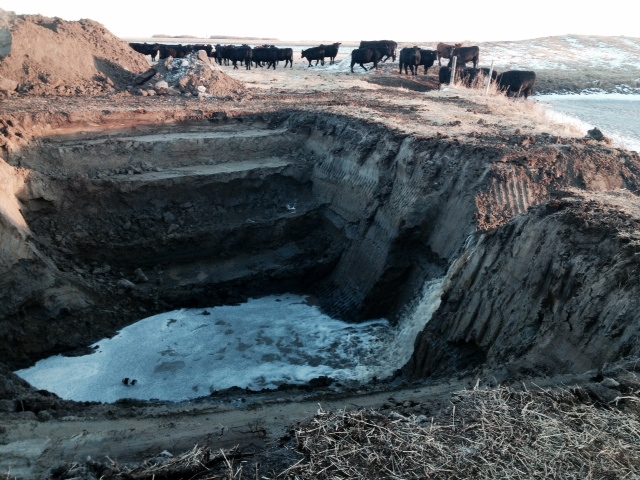 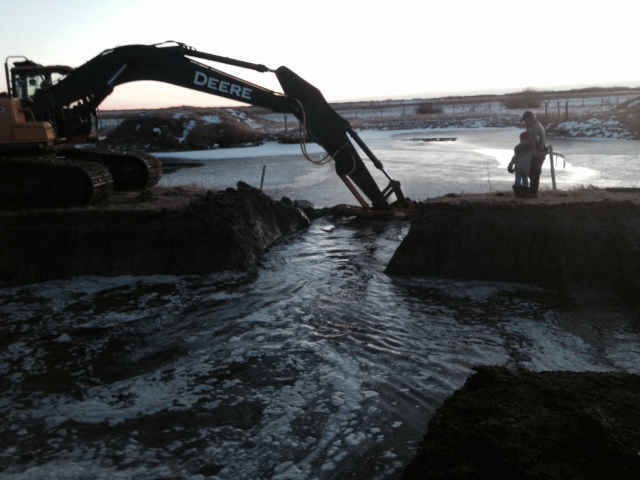 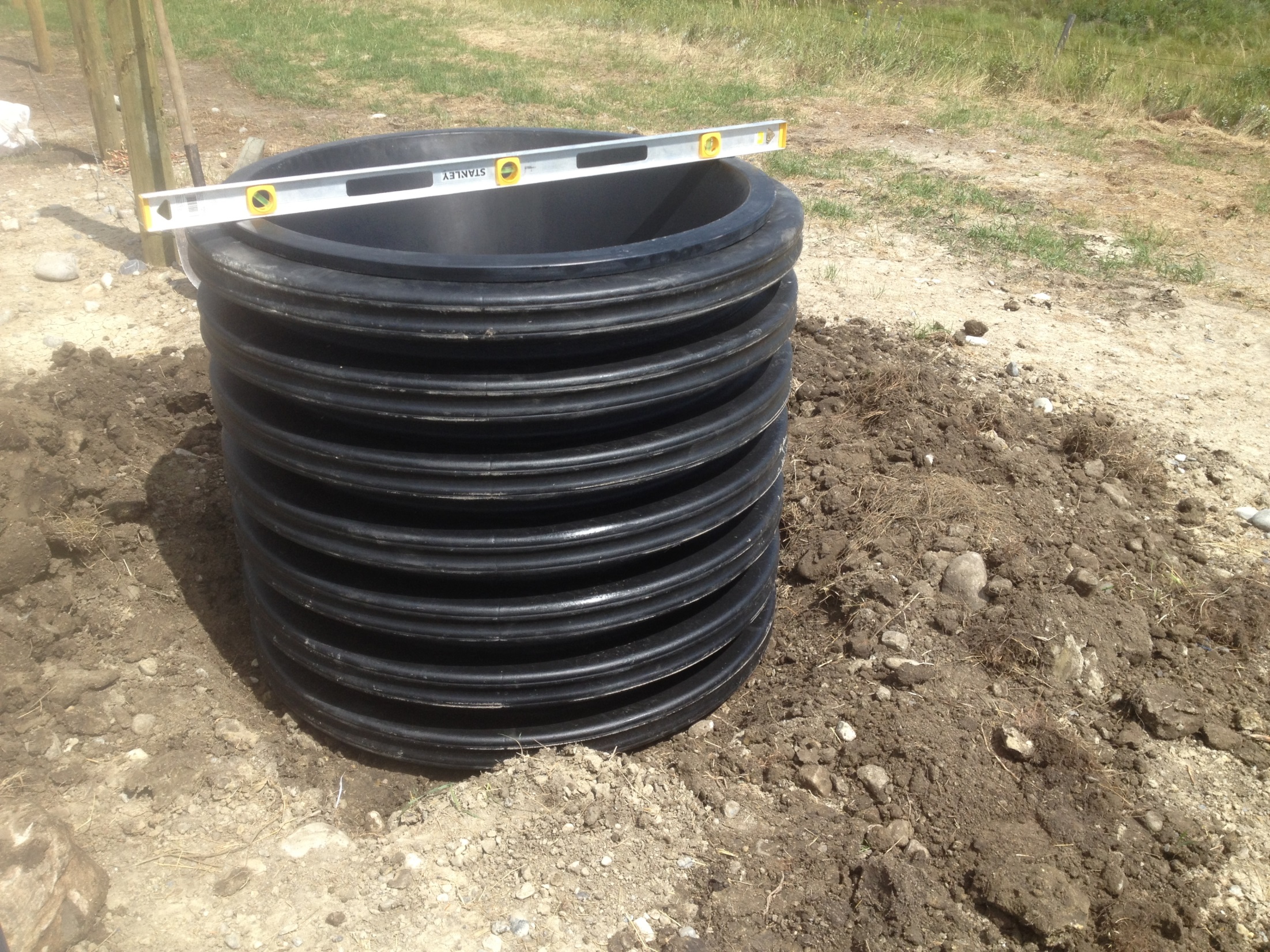 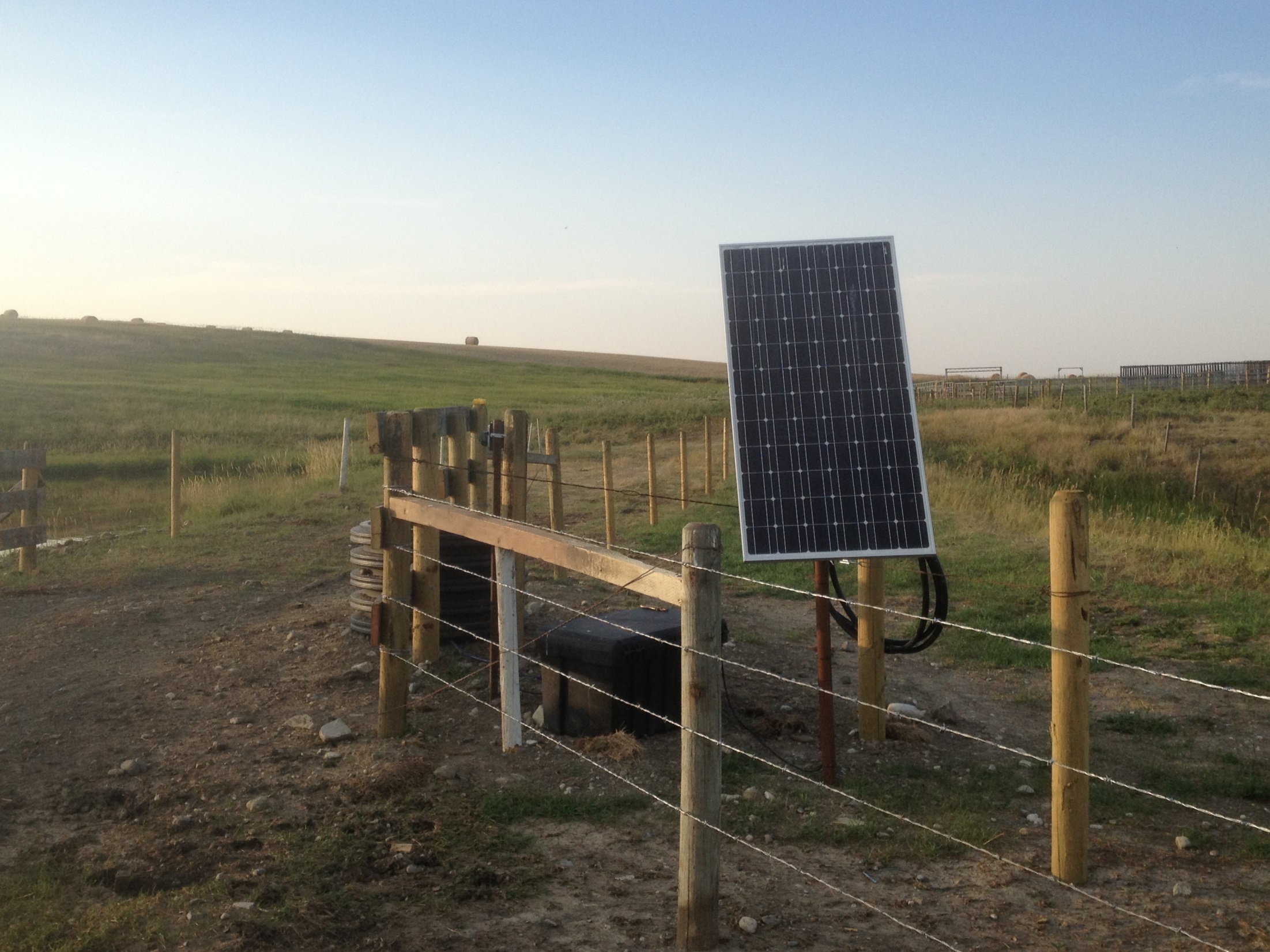